Psychology: the scientific study of behavior and mental processes
What is the scope of contemporary psychology?
What roles did Wundt and James play in establishing psychology?
What were the early schools of thought and approaches in psychology, and how did their views differ?
Goals of Psychological Science
Introduction: The Origins of Psychology
Fundamental Issues
How should psychology be defined?
What is the proper subject matter of psychology?
Which areas of human experience should be studied?
What methods should be used to investigate psychological issues?
Should psychology include the study of nonhuman animal behavior?
Should psychological findings be used to change or enhance human behavior?
Influence of Philosophy
Aristotle
Impact of physiology on emergence of psychology
Scientific discoveries demonstrated that the scientific method could be applied to behavior and mental processes
René Descartes (1596–1650)—Interactive dualism
Mind and body are separate entities that interact to produce sensations, emotions, and other conscious experiences
Nature – Nurture Issue
Today, focus on interaction of environment and genetics
Founders of Psychology
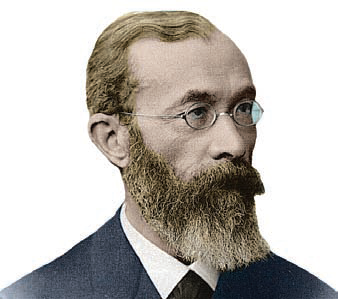 Wilhelm Wundt (1832–1920) Founder of Psychology
1874—Landmark text Principles of Physiological Psychology
1879—First psychology lab at the University of Leipzig
Bettmann/Corbis
Founders of Psychology
First Major Psychological Schools
Edward Titchener (student of Wundt) developed approach called structuralism—involving introspection and study of basic components of conscious experiences
focused on basic sensory and perceptual processes 
criticized for relying on introspection
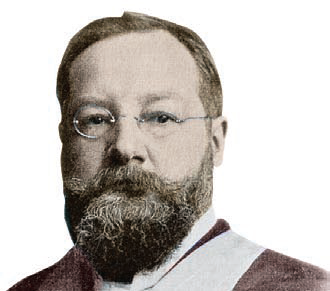 Archives of the History of American Psychology, The University of Akron
Founders of Psychology
First Major Psychological Schools:
William James and Functionalism
opposed Wundt and Titchener’s approach and shaped school of functionalism
Influenced by Darwin to focus on how behaviors help us adapt to the environment
Stressed the importance of how behavior functions to allow people and animals to adapt to their environments
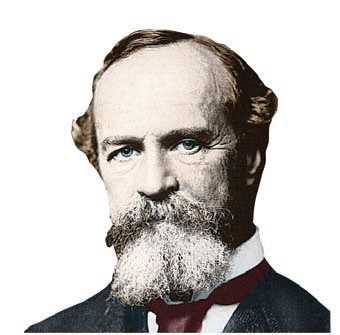 Bettmann/Corbis
James’s Students
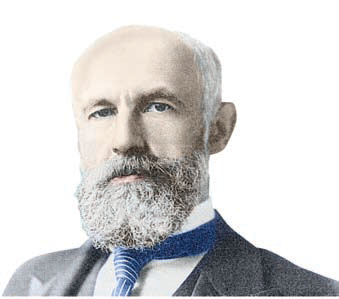 G. Stanley Hall (1844-1924)
First psychological lab in the U.S. at  Johns Hopkins; founded the APA
Mary Whiton Calkins (1863-1930)
In 1905, Calkins was elected president of the American Psychological Association—the first woman, but not the last, to hold that position
Corbis
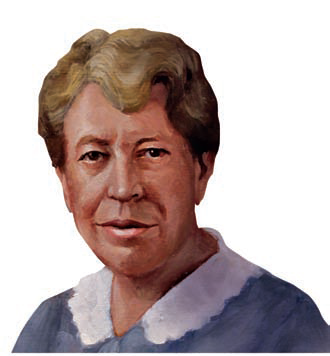 James’s Students
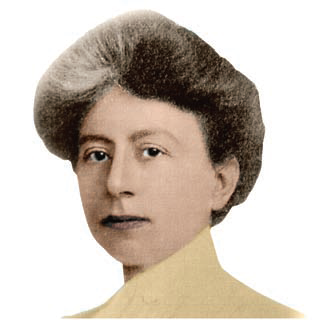 Margaret Floy Washburn (1871-1939) 
First American woman to earn an official Ph.D. in psychology
Francis C. Sumner (1895-1954)
First African American to receive a Ph.D. in psychology, awarded by Clark University in 1920
Archives of the History of American Psychology,
The University of Akron
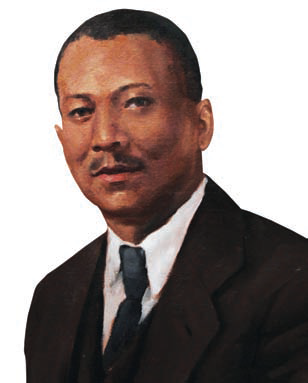 Sigmund Freud and Psychoanalysis
Challenged structuralism and functionalism
Started school of thought called psychoanalysis: Personality theory and form of psychotherapy
Suggests behavior and personality influenced by unconscious conflicts
Emphasizes the role of unconscious factors in personality and behavior
Emphasize sexual and aggressive nature of unconscious processes
Powerful influence on later theories of psychology
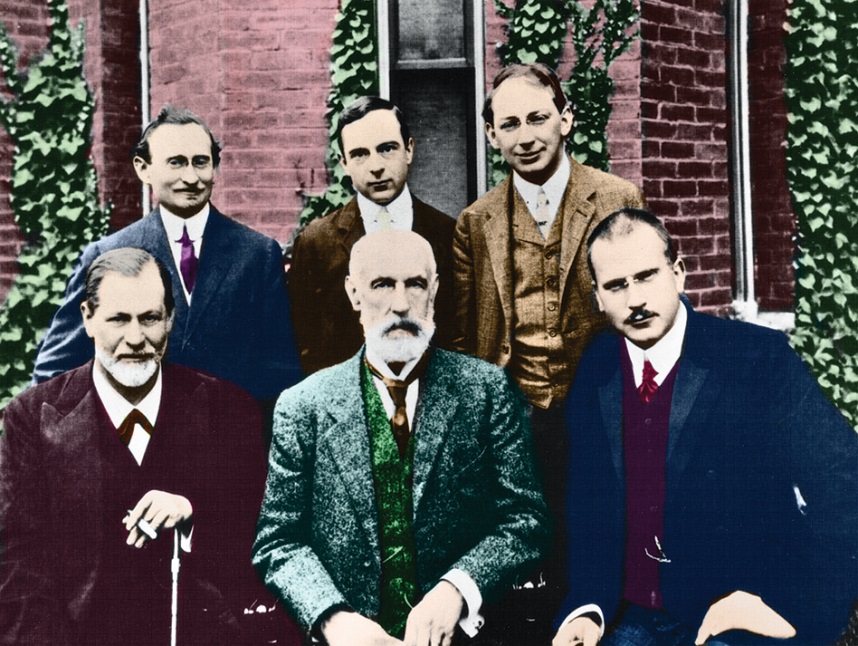 Clark University
[Speaker Notes: Austrian physician – not a psychologist]
Other Pioneers of PsychologyBehaviorism
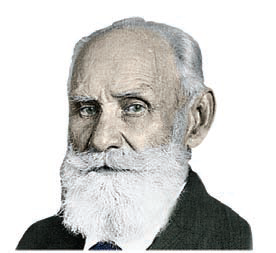 Ivan Pavlov – Russian physiologist
Demonstrated that dogs could learn to associate a neutral stimulus, such as the sound of a bell, with an automatic behavior, such as reflexively salivating to food
John Watson
Posited that the  goal of the behaviorists was to discover the fundamental principles of learning—how behavior is acquired and modified in response to environmental influences
B.F Skinner
Believed that psychology should restrict itself to studying outwardly observable behaviors that could be measured and verified in compelling experimental demonstrations..
Culver Pictures
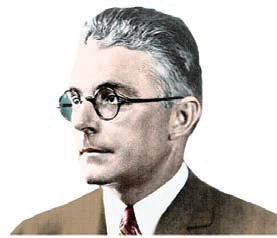 Underwood & Underwood/Corbis
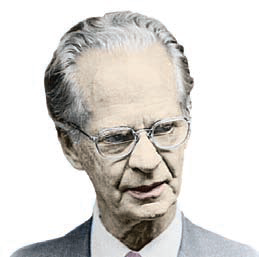 Archives of the History of American Psychology, The University of Akron
[Speaker Notes: Behaviorism
School of psychology and theoretical viewpoint that emphasizes the study of observable behaviors, especially as they pertain to the process of learning]
Other Pioneers of PsychologyHumanistic Psychology
Carl Rogers
Emphasized the person’s conscious experiences, unique potential for psychological growth and self-direction, self-determination, free will, and the importance of choice in human behavior
Suggested humanistic psychology differs significantly from psychoanalysis and behaviorism
Abraham Maslow 
In his theory of motivation, emphasized the importance of psychological growth
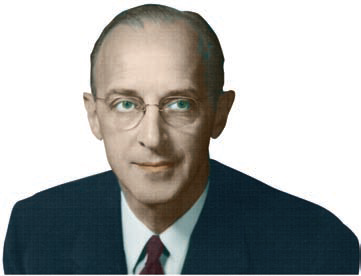 Special Collections, Donald C. Davidson Library/University of California, Santa Barbara
Courtesy of Robert D. Farber University
Archives at Brandeis University
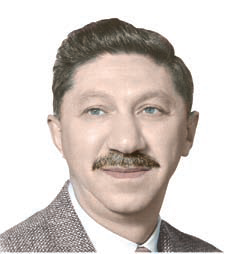 [Speaker Notes: Humanistic Psychology
emphasizes each person’s unique potential for psychological growth and self-direction]
Contemporary Psychology
Modern psychology has become more specialize and diverse with various perspectives
Today’s psychologists identify themselves according to 
perspective they emphasize in investigating psychological topics  
specialty area which they practice and have been trained in
Contemporary Psychology

How do the perspectives in contemporary psychology differ in emphasis and approach?

How do psychiatry and psychology differ, and what are psychology’s major specialty areas?
Major Perspectives in Psychology
Perspectives in Psychology
Biological perspective
Physical basis of behavior
Neuroscience –study of physiological mechanisms in brain and nervous system that organize and control behavior
Focus may be at various levels
individual neurons
areas of the brain
specific functions like eating, emotion, or learning
Development of the PET scan, MRI scan, functional MRI (fMRI) scan, and other techniques has allowed scientists to study the structure and activity of the intact brain
[Speaker Notes: Interest in behavior distinguishes biological psychology from many other biological sciences
Advances in medicine and technology and the discovery of drugs that helped control the symptoms of severe psychological disorders sparked questions about the interaction among biological factors and human behavior, emotions, and thought processes]
Perspectives in Psychology
Psychodynamic perspective
Based originally on Freud’s work
Emphasis on unconscious processes and early experience
Current psychologists with this perspective may or may follow Freud or psychoanalytic principles
Behavioral Perspective
Based on Watson, Pavlov, and Skinner
Study of how behavior is acquired and modified through experience and environment
Mental health professionals may emphasize the behavioral perspective in explaining and treating psychological disorders
Perspectives in Psychology
Humanistic perspective
Based on Maslow and Rogers
Focuses on personal growth , interpersonal relationships, and self-concept
Humanistic perspective is often emphasized among psychologists working in the mental health field
Positive psychology perspective
Based on Seligman and others
Studies how to contribute to optimal functioning and counterbalance traditional emphasis on problem and disorders
Topics under the umbrella of positive psychology include personal happiness, optimism, creativity, resilience, character strengths, and wisdom
Cognitive perspective
Focuses on mental process, memory, perception, language, problem solving, and thinking
Based on using computers as a model for human mental processing
Perspectives in Psychology
Cross-cultural perspective
Emerged in the 1980s
Emphasizes diversity of  behavior across cultures and the fact that many earlier findings were not universal (e.g., study of social loafing)
Important cultural terms:
Ethnocentrism—belief that one’s own culture or ethnic group is superior to all others, and the related tendency to use one’s own culture as a standard by which to judge other cultures 
Individualistic cultures—those that emphasize the needs and goals of the individual over the needs and goals of the group
Collectivistic cultures—those that emphasize the needs and goals of the group over the needs and goals of the individual
Perspectives in Psychology
Evolutionary perspective
Applies the  principles of evolution to explain psychological processes
Most adaptive characteristics are perpetuated through natural selection
David Buss (2008): “An evolved psychological mechanism exists in the form that it does because it solved a specific problem of survival or reproduction recurrently over evolutionary history.”
Psychologists and Psychiatrists
Not all psychologists are clinicians
Clinical psychologists are trained in the diagnosis, treatment, causes, and prevention of psychological disorders; Ph.D. or Psy.D. degrees
Psychiatrists have medical degrees (M.D. or D.O.) followed by specialized training in the diagnosis, treatment, causes, and prevention of psychological disorders;
Emphasize biological factors and use biomedical therapies, such as prescription drugs, electroconvulsive therapy, and transcranial magnetic stimulation (TMS)
Major Specialties in Psychology
Major Specialties in Psychology
The Scientific Method

What assumptions and attitudes are held by psychologists?

What characterizes each step of the scientific method?

How does a hypothesis differ from a theory?
The Scientific Method
[Speaker Notes: Scientific Method
A set of assumptions, attitudes, and procedures that guide researchers in creating questions to investigate, in generating evidence, and in drawing conclusions.]
The Scientific MethodBasic Research Terms
The Scientific MethodBasic Research Terms
[Speaker Notes: Click to reveal each definition.]
Building Theories
Theory
tentative explanation that tries to integrate and account for the relationship of various findings and observations
often reflect the self-correcting nature of the scientific enterprise
Conclusions of psychology rest on empirical evidence gathered using the scientific method; the same is not true of pseudoscientific claims.
Pseudoscience—The Warning Signs
Research Strategies
Descriptive—strategies for observing and describing behavior
Naturalistic observation
Case studies
Surveys
Correlational methods
Experimental—strategies for inferring cause and effect relationships among variables
Descriptive Research

What are naturalistic observation and case study research, and why and how are they conducted?

What is a survey, and why is random selection important in survey research?

What are the advantages and disadvantages of each descriptive method?
Descriptive Research Methods
Describe a set of facts
Do not look for relationships between facts
Do not predict what may influence the facts
May or may not include numerical data
Naturalistic Observation
Researchers directly observe and record behavior rather than relying on subject descriptions 
Goal of naturalistic observation is to detect the behavior patterns that exist naturally—patterns that might not be apparent in a laboratory
Allows researchers to study human behaviors that cannot ethically be manipulated in an experiment
Case Studies
Highly detailed description of a single individual
Generally used to investigate rare, unusual, or extreme conditions
Quite useful in clinical, neurological, and neuroscientific areas
Surveys
Designed to investigate opinions, behaviors, or characteristics of a particular group. Usually in self-report form
Problems
Do people answer honestly?
One strategy is to  ask the same question in different manners
Computer surveys may elicit more honesty
Important Terms for Survey Design
Correlational Studies

What is a correlation coefficient?

What is the difference between a positive correlation and a negative correlation?

Why can’t correlational studies be used to demonstrate cause-and-effect relationships?
Correlation
Correlational study: research strategy that allows the precise calculation of how strongly related two factors are to each other.
Correlation Coefficient: numerical indication of magnitude and direction of the relationship between two variables
[Speaker Notes: Correlation Coefficient:
Correlation coefficients always fall in the range from -1.00 to +1.00.
Correlation coefficient of +.10 or -.10 indicates the two factors seldom occur together.
The closer the absolute value of the correlation coefficient is to 1.00, whether it is positive or negative, the stronger the correlation or association is between the two factors
Correlation coefficient of +.90 or -.90 indicate two factors almost always occur together. 
Correlation coefficient has two parts—the number and the sign. The number indicates the strength of the relationship, and the sign indicates the direc­tion of the relationship between the two variables.]
Correlation and Causality
Even if two factors are very strongly correlated, correlation does not necessarily indicate causality. A correlation tells you only that two factors seem to be related or that they co-vary in a systematic way.
Only experiments allow for cause and effect statements.
Experimental Research

What roles do the independent variable and dependent variable play in an experiment?

What is the testing effect?

How can experimental controls help minimize the effects of confounding variables?
The Experimental Method
Used to demonstrate a cause-and-effect relationship between two variables.
Involves deliberately varying one factor, which is called the independent variable
Measures the changes, if any, that are produced in a second factor, called the dependent variable
The Experimental Method
The Experimental Method
Sources of Bias
Ethics in Psychological Research

What are five key provisions of the APA ethics code for research involving humans?

Why do psychologists sometimes conduct research with nonhuman animal subjects?
Ethical Guidelines
Psychological research conducted in the United States is subject to ethical guidelines developed by the American Psychological Association (APA).
There are 5 key provisions in the most recent APA ethical principles regulating research with human participants…
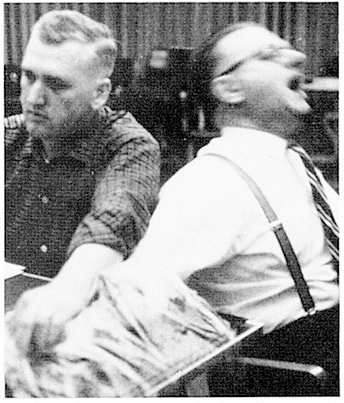 From the fi lm Obedience © 1968 by Stanley Milgram, © renewed 1993 by Alexandra Milgram; and distributed by Alexander Street Press
Limitations of Experimental Designs
Often criticized for having little to do with actual behavior because of strict laboratory conditions
Ethical considerations in creating some more lifelike situations
May get more ecological valid insights from natural experiments
In a natural experiment, researchers carefully observe and measure the impact of a naturally occurring event or condition on their study participants
Animals in Psychological Research
90% of psychology research actually uses humans, not animals, as subjects
The American Psychological Association (2011) condones the use of animals in psychological research under certain conditions. 
Research using animal subjects must have an acceptable scientific purpose. 
There must be a reasonable expectation that the research will 
increase knowledge about behavior 
increase understanding of the species under study
produce results that benefit the health or welfare of humans or other animals
Courtesy of Zoo Atlanta
[Speaker Notes: What standards must psychologists meet in using animal subjects? 
American Psychological Association publishes the Guidelines for Ethical Conduct in the Care and Use of Animals:
http://www.apa.org/science/leadership/care/guidelines.aspx 
Why are animals used in psychological research?
Many psychologists are interested in the study of animal behavior for its own sake.
Animal subjects are sometimes used for research that could not feasibly be conducted on human subjects.]
Psychological Research Using Brain Imaging
Types:
Positron Emission Tomography (PET)
Detects increased blood by increased utilization of radioglucose
Magnetic Resonance Imaging (MRI)
Analyzes molecular response of nervous tissue to magnetic fields
Functional MRI (fMRI)
Use magnetic fields to detect metabolic activity in nervous system and detail neural activity
Limitations of brain-imaging studies:
Usually have a small number of subjects
Focus on simple aspects of behavior
Localization of a process in the brain doesn’t explain it